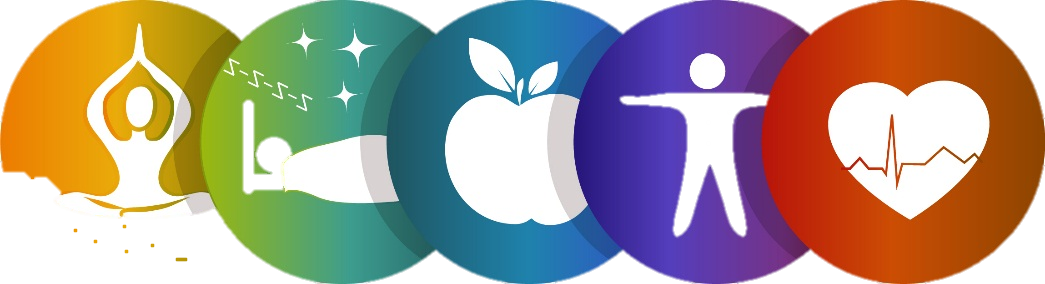 СОЗДАНИЕ 
ЗДОРОВЬЕСБЕРЕГАЮЩЕЙ СРЕДЫ 
В ДОУ С УЧЕТОМ ФГОС ДО
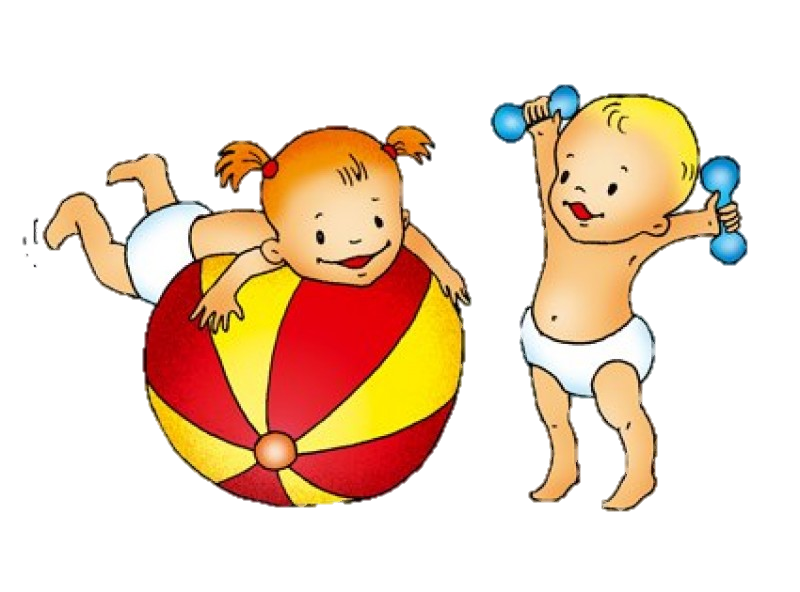 МДОУ «Детский сад общеразвивающего вида №17»
Страхова Н.Г. воспитатель
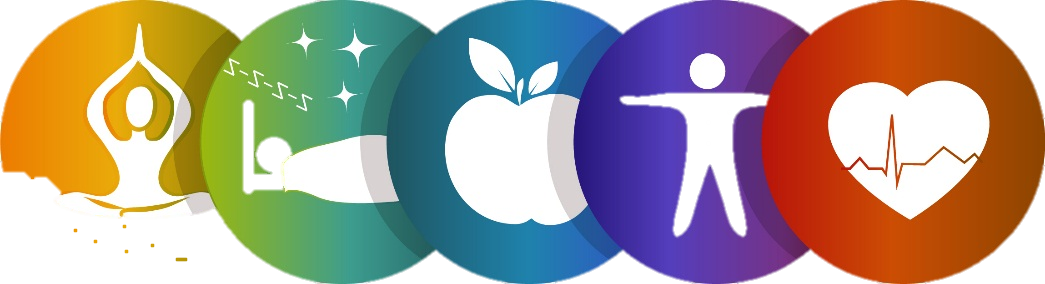 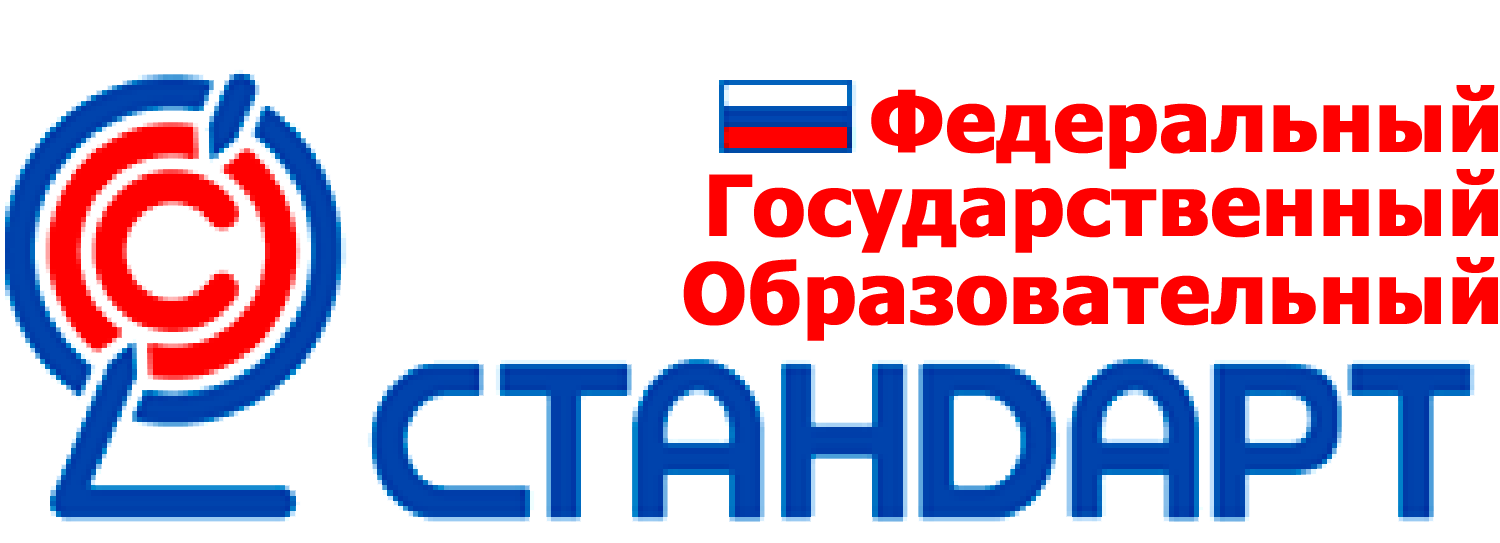 Одна из основных задач ФГОС ДО является
       - охрана и укрепление физического и психического здоровья детей, в том числе их эмоционального благополучия.
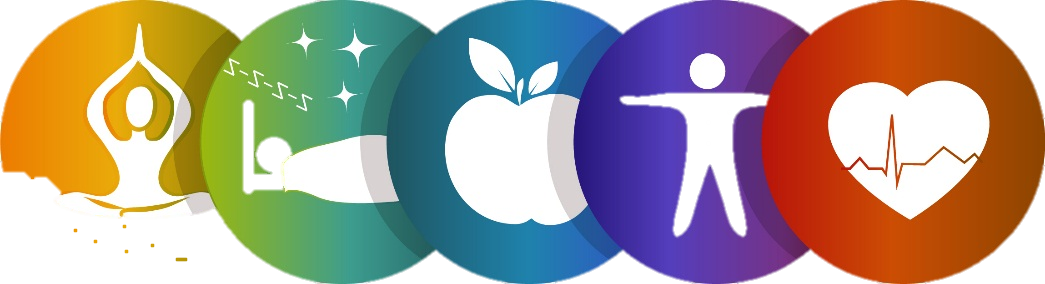 Решение задачи ФГОС ДО в МДОУ №17
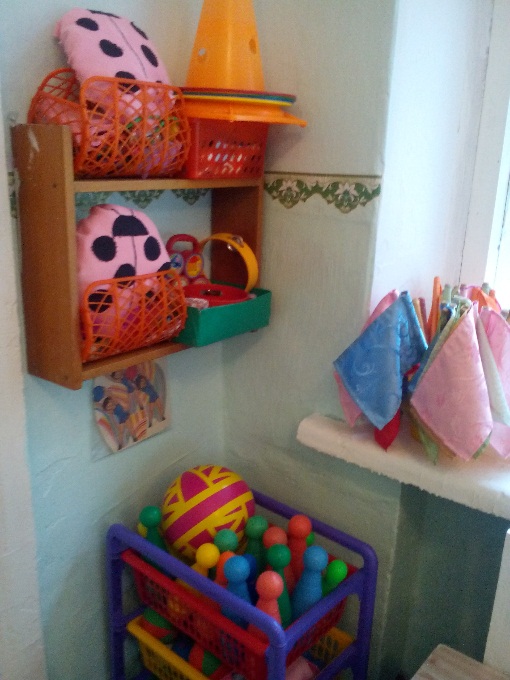 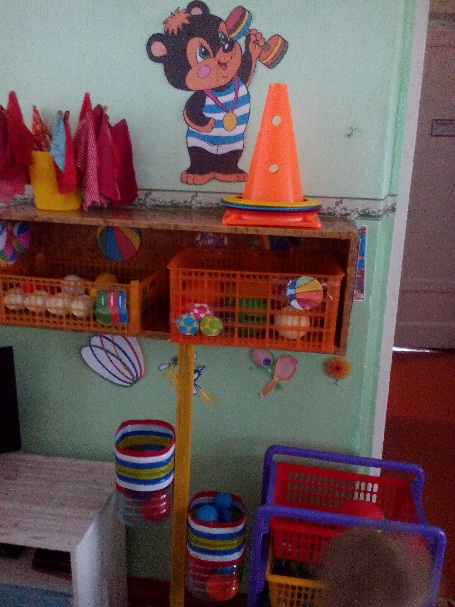 - здоровьесберегающая среда создана с учетом индивидуально-дифференцированного подхода. 


в учреждении функционируют физкультурная площадка, медицинский кабинет. 


Здоровьесберегающие условия :
в каждой группе созданы  Центры 
«Здоровячок» с нетрадиционным и 
физкультурным оборудованием
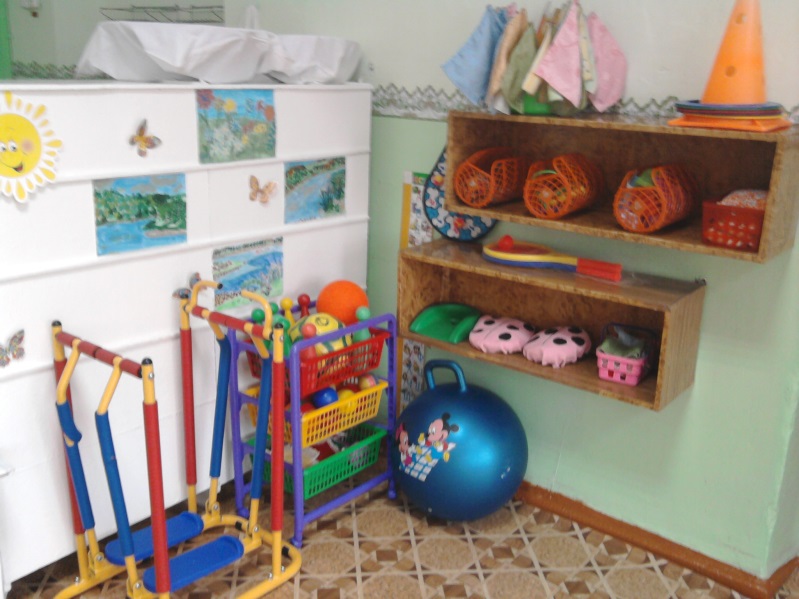 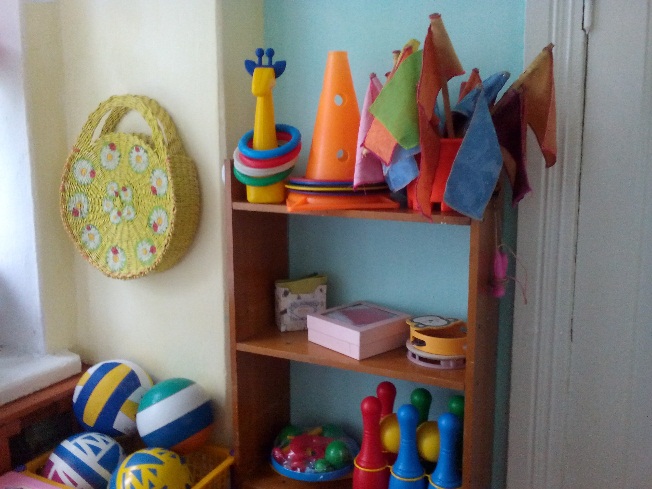 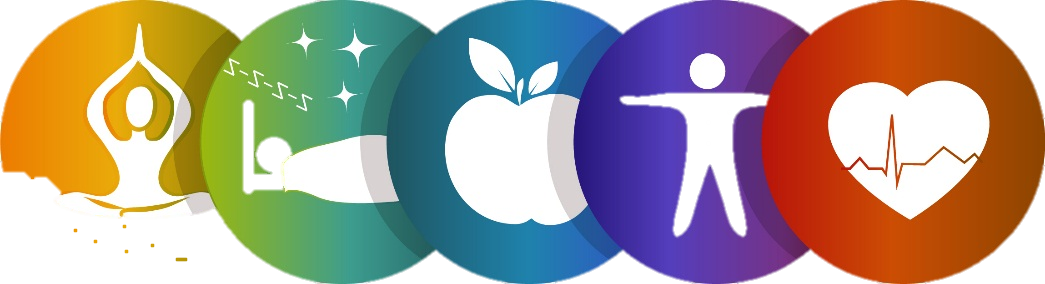 В ДОУ используются следующие здоровьесберегающие технологии:

 - физкультурно-оздоровительные технологии
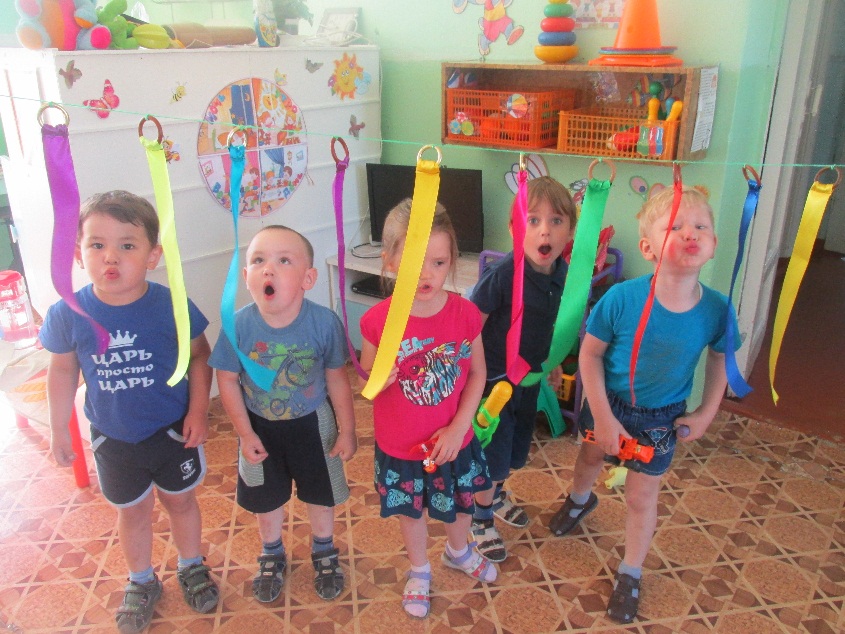 «Воздушный футбол»
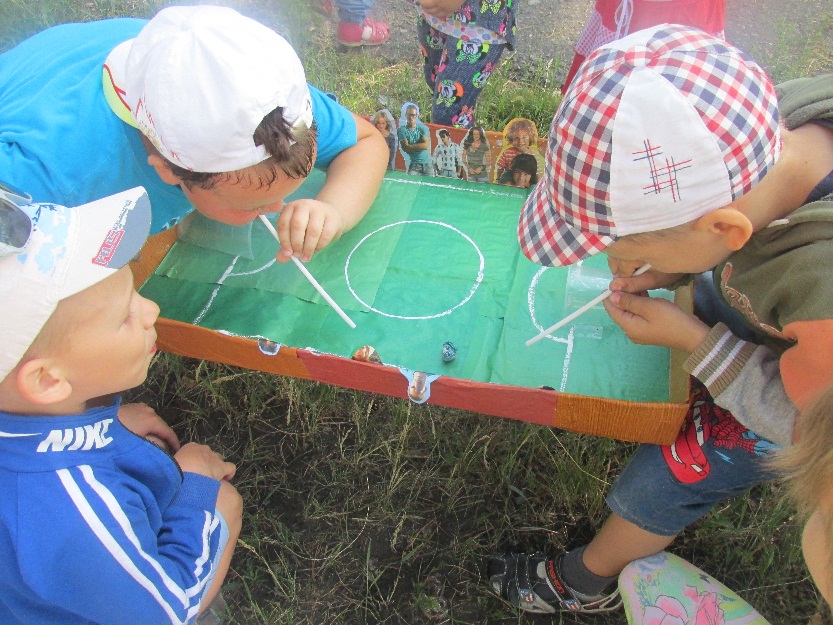 Дыхательная гимнастика (с использованием оборудования)
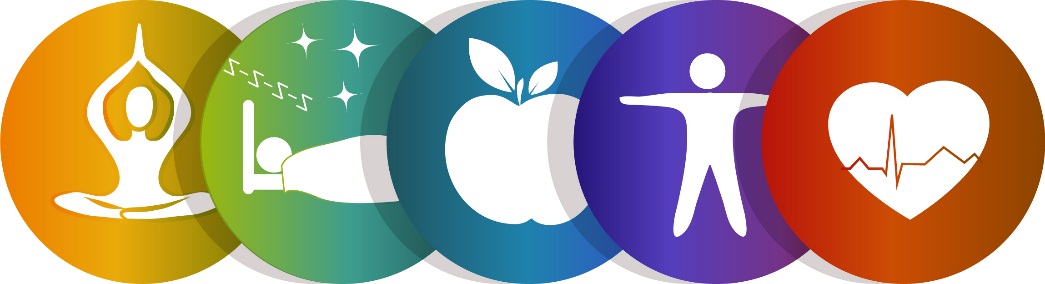 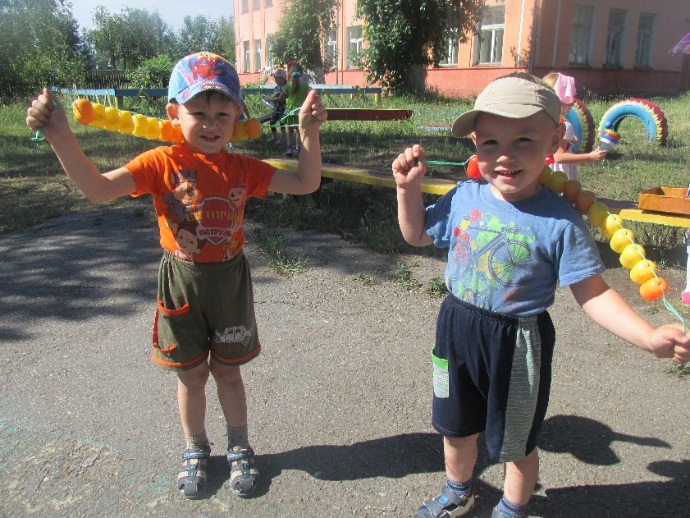 Закаливание
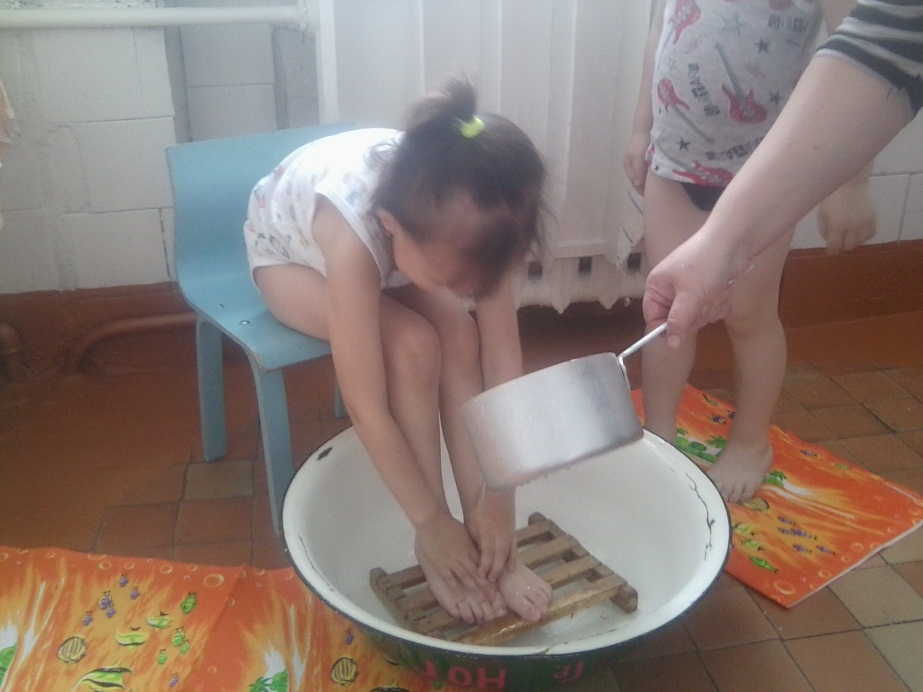 САМОМАССАЖ
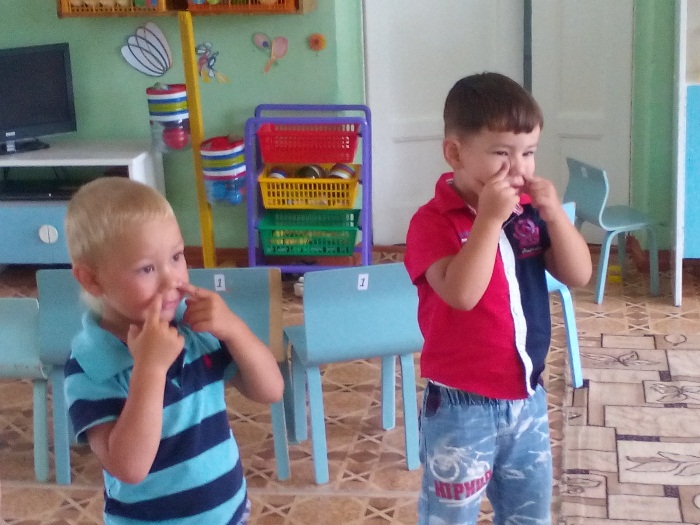 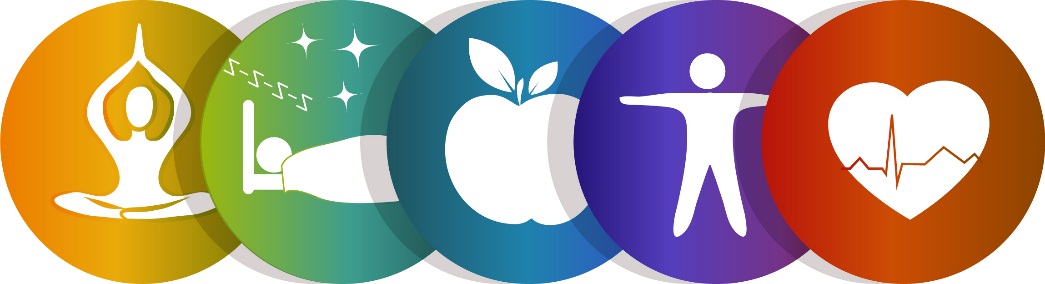 В ДОУ используются следующие здоровьесберегающие технологии:
- технологии, обеспечивающие социально-психологическое здоровье
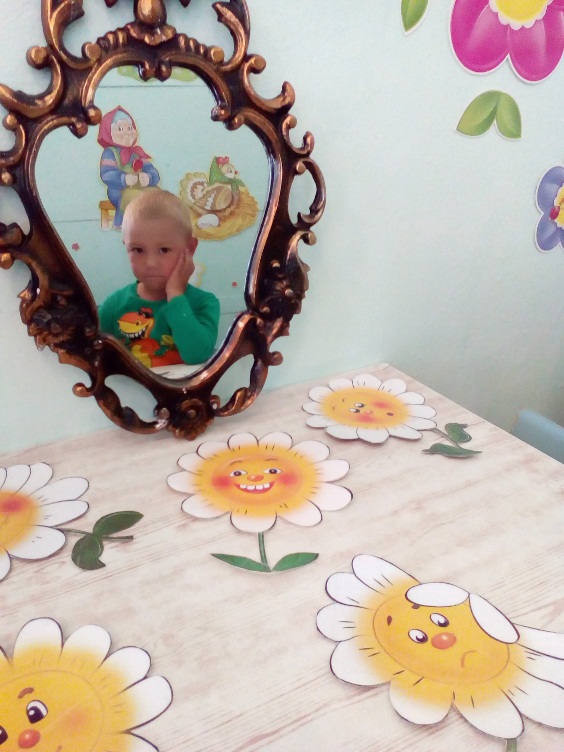 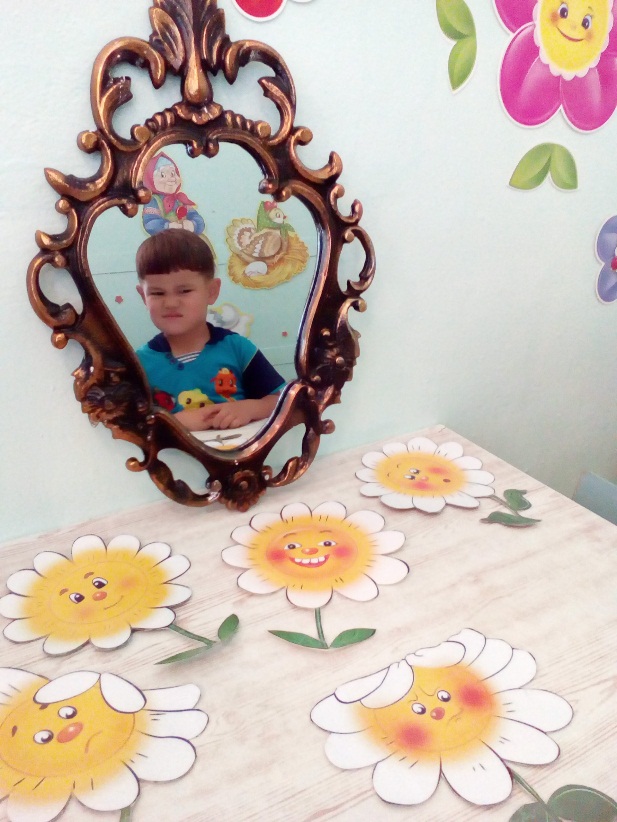 Психогимнастика
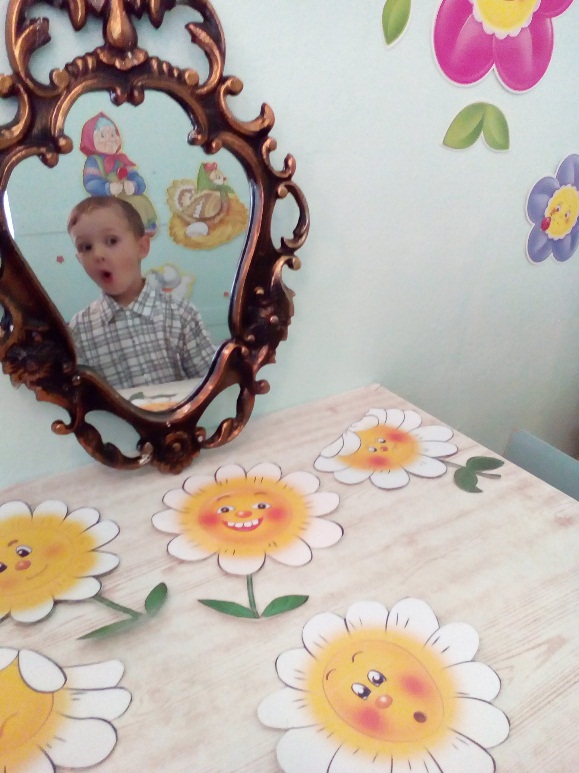 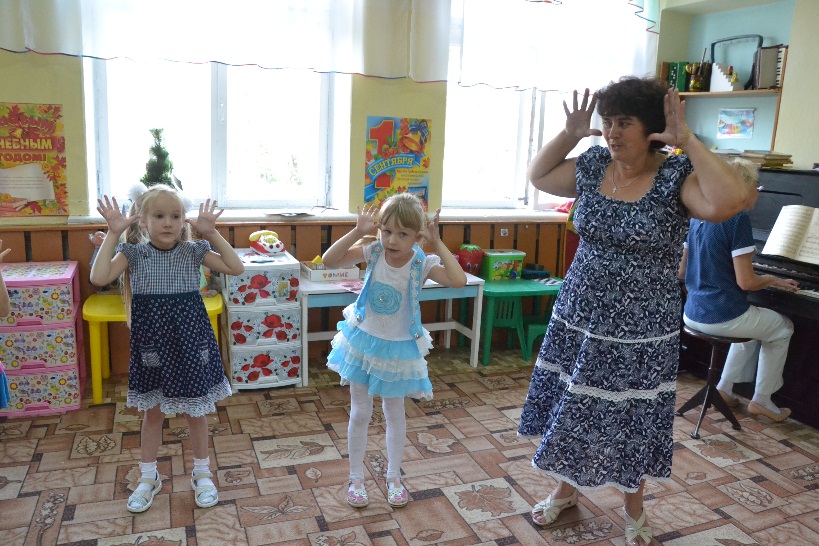 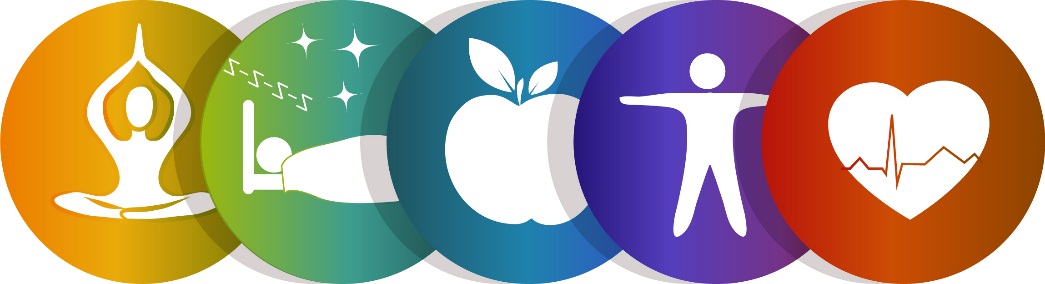 Пальчиковая гимнастика
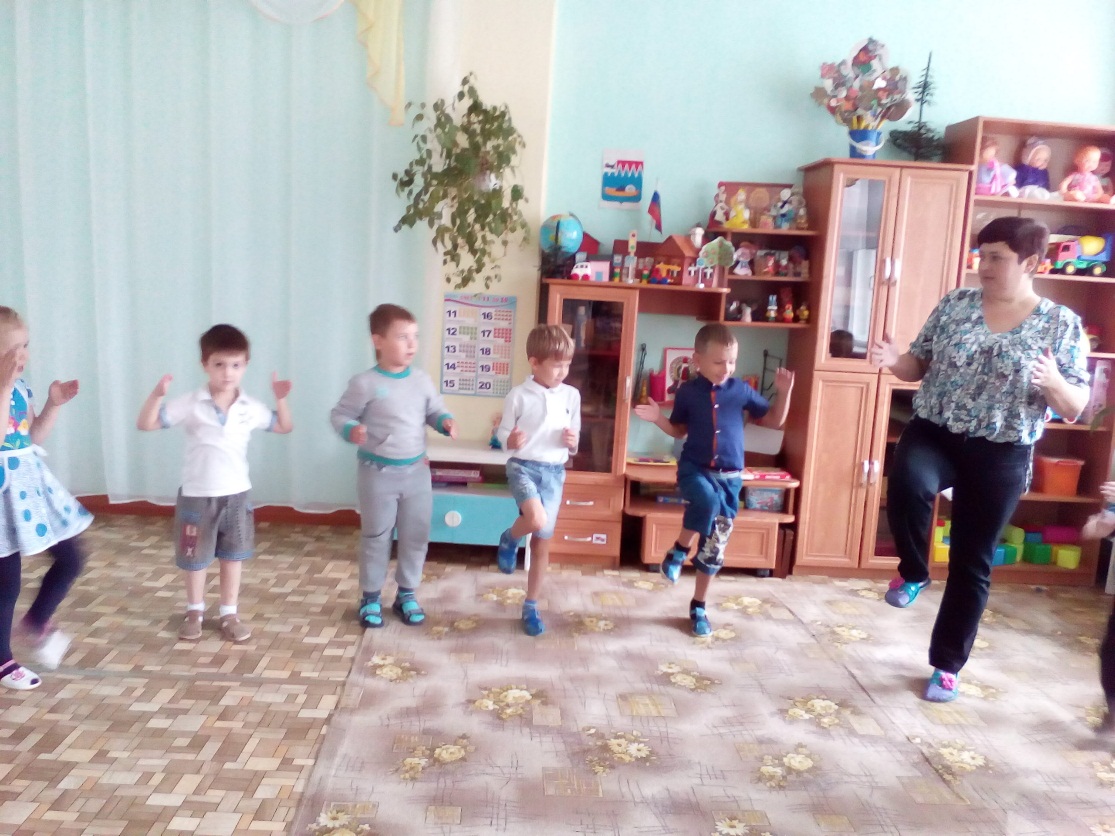 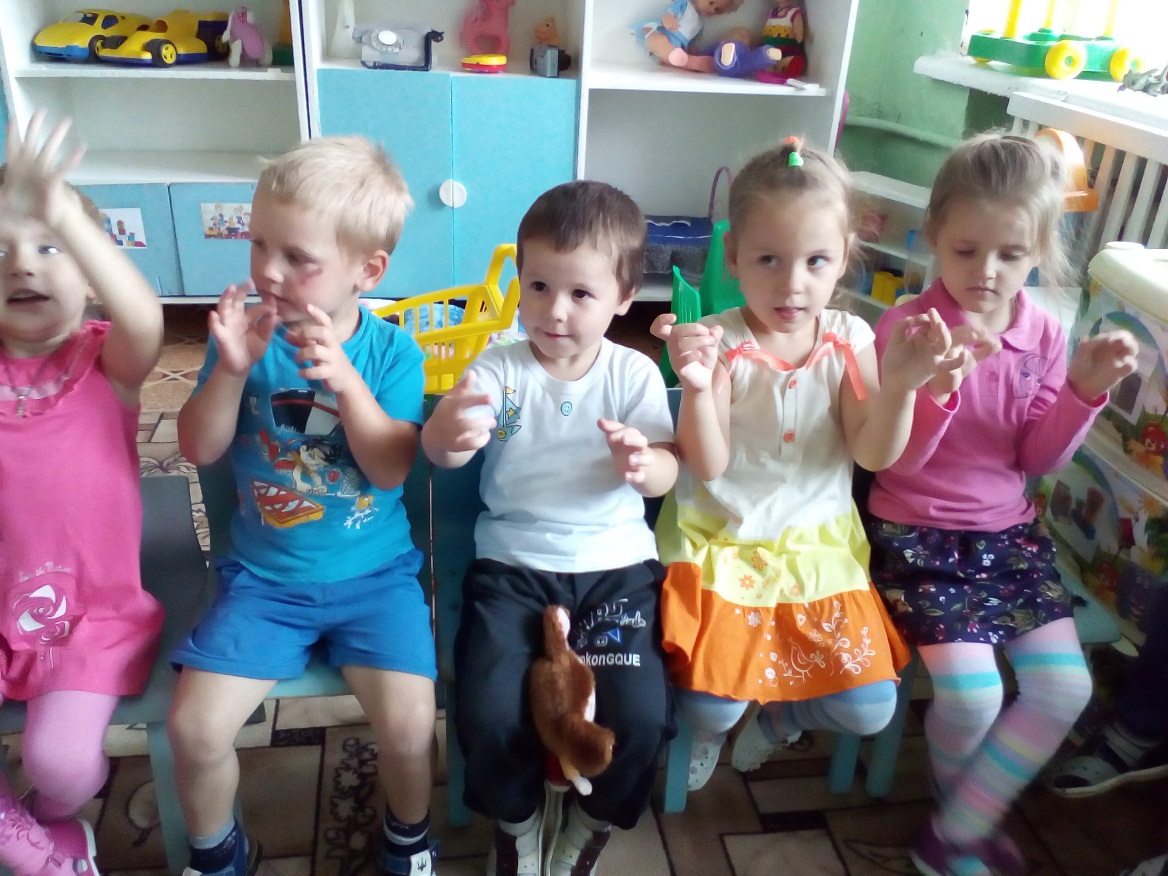 Логоритмика
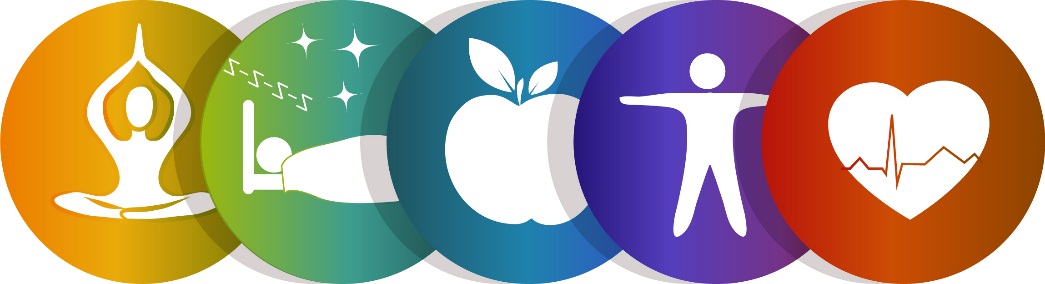 «Карта здоровья»
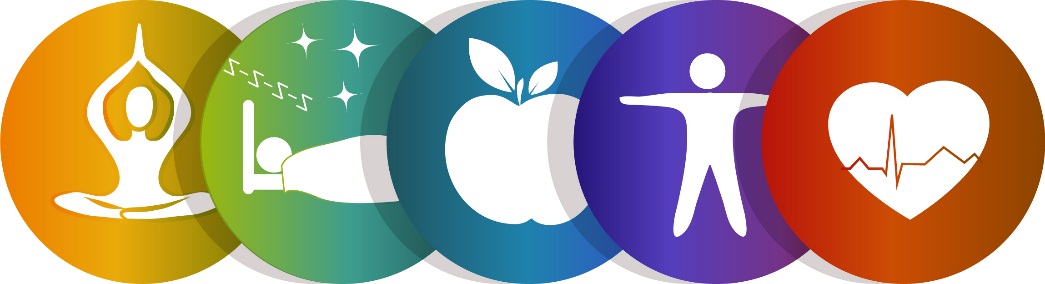 Модель двигательного режима детей 
в ДОУ
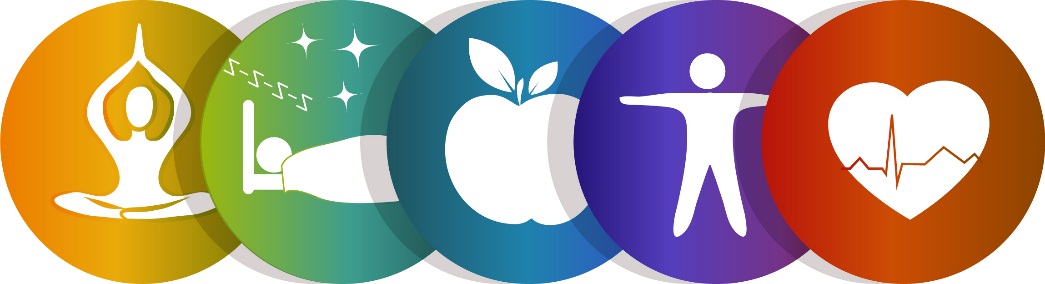 Модель двигательного режима детей 
в ДОУ
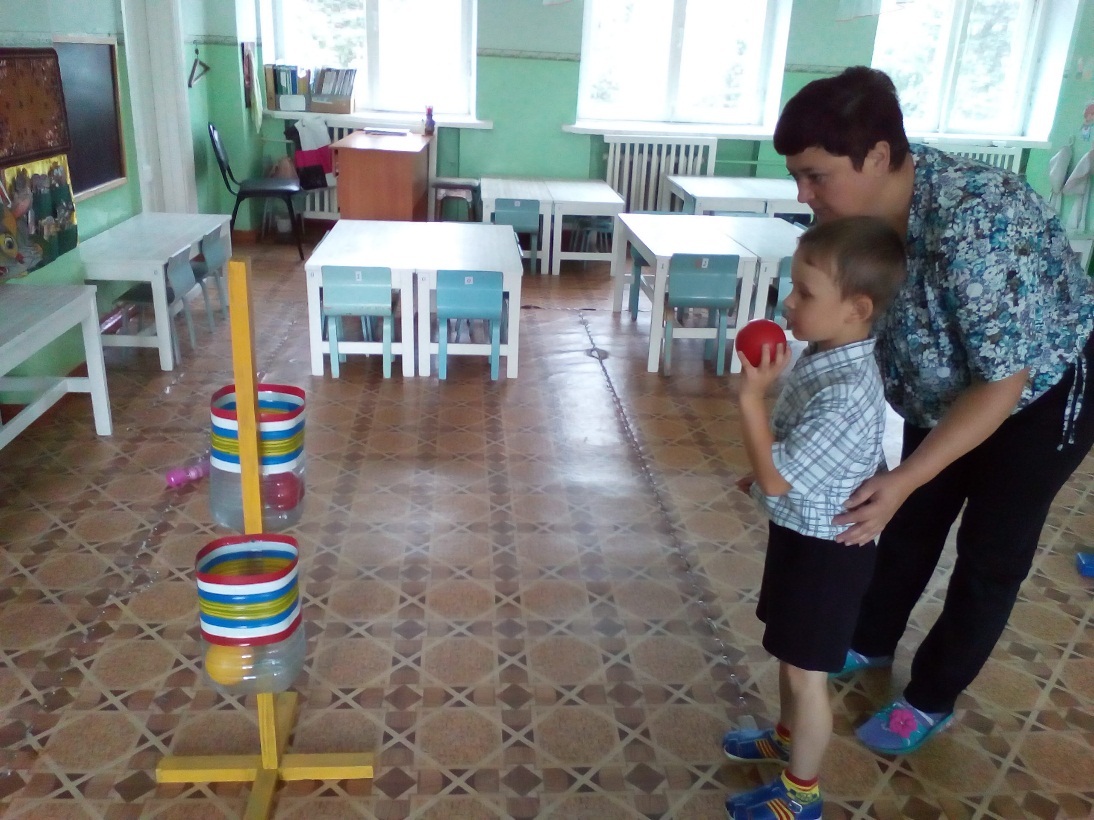 утренняя гимнастика
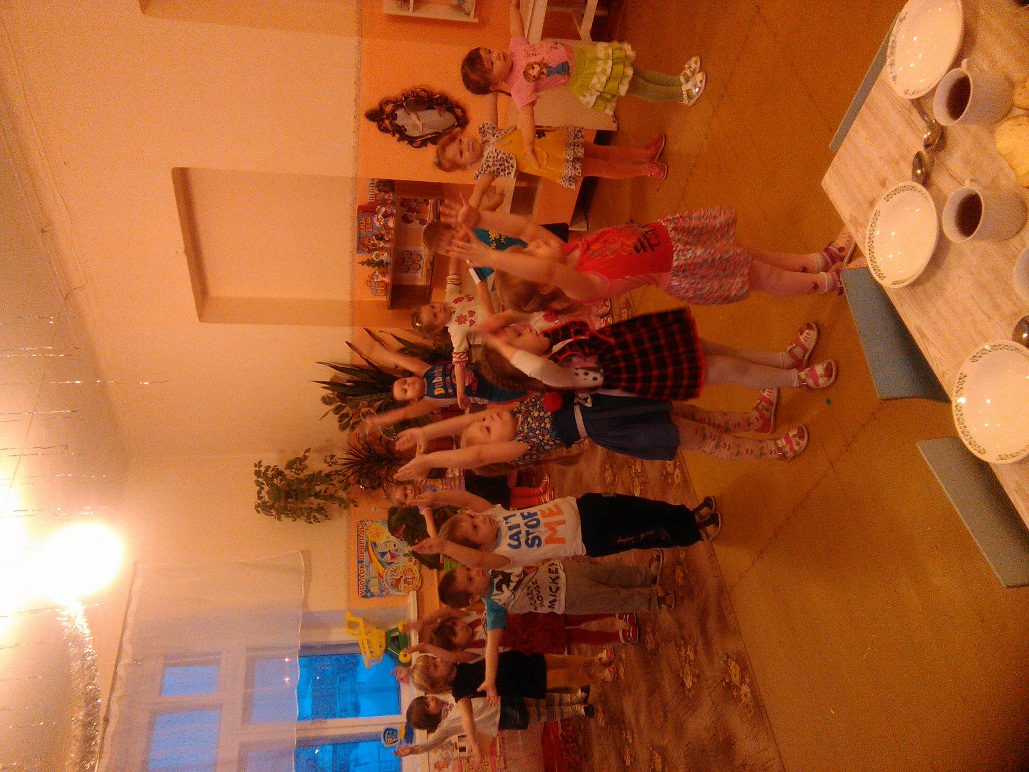 индивидуальная работа
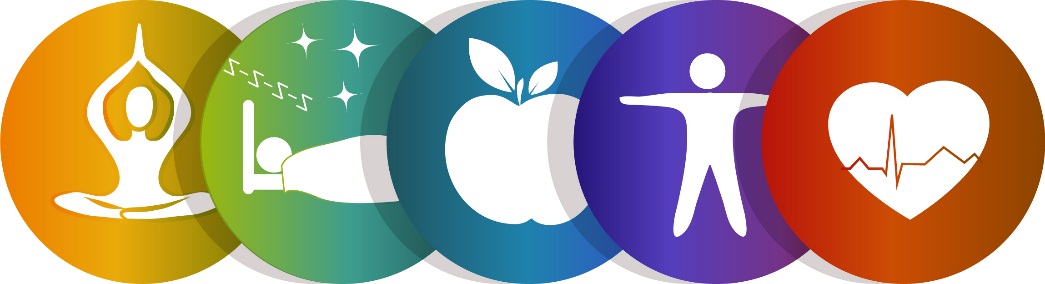 Модель двигательного режима детей 
в ДОУ
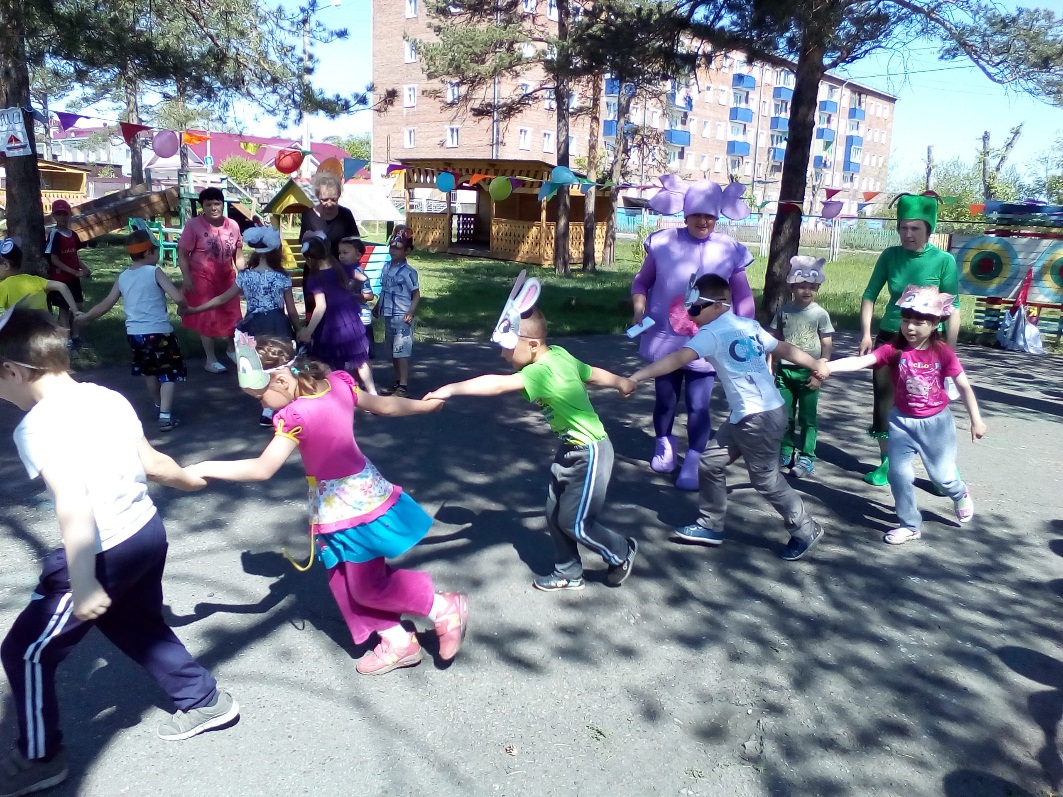 физминутки
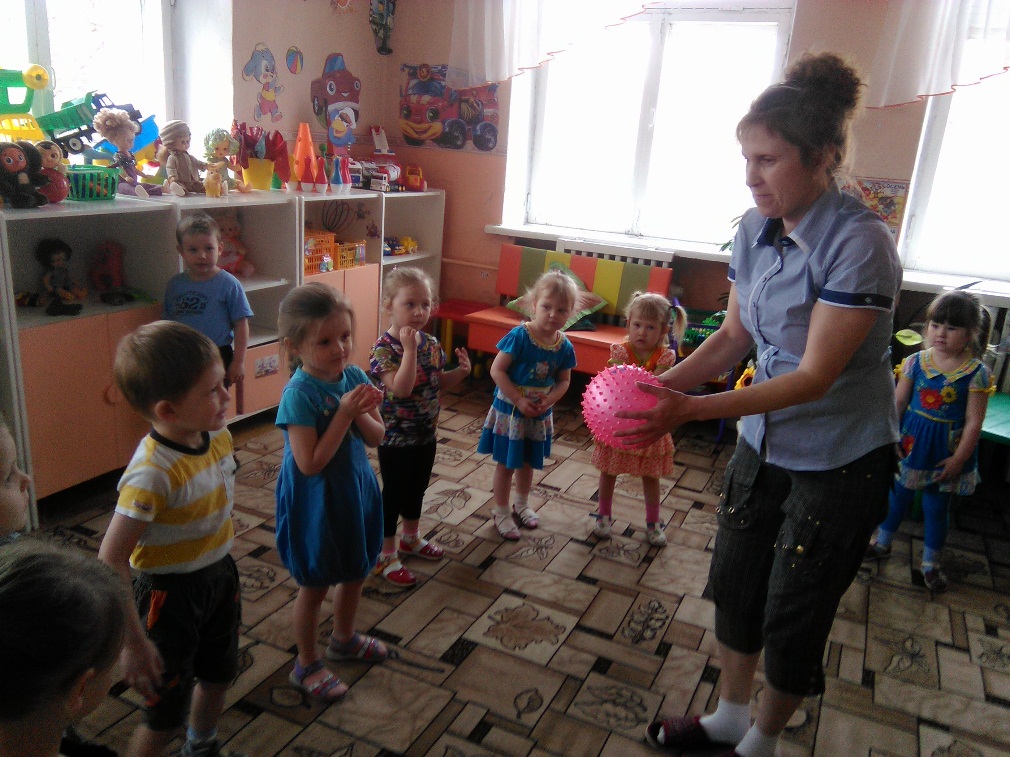 подвижные и спортивные игры
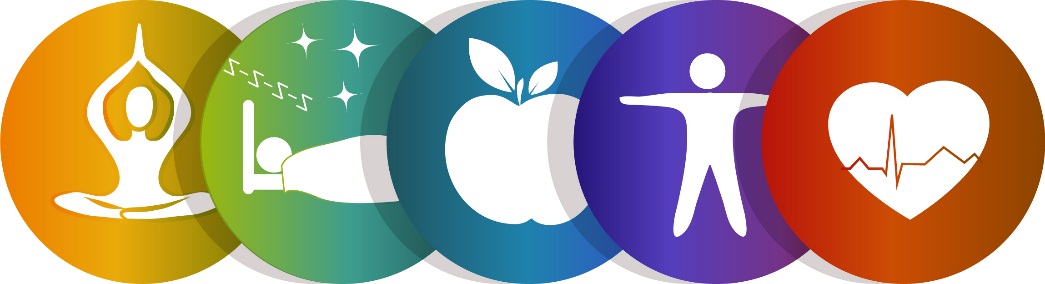 Модель двигательного режима детей 
в ДОУ
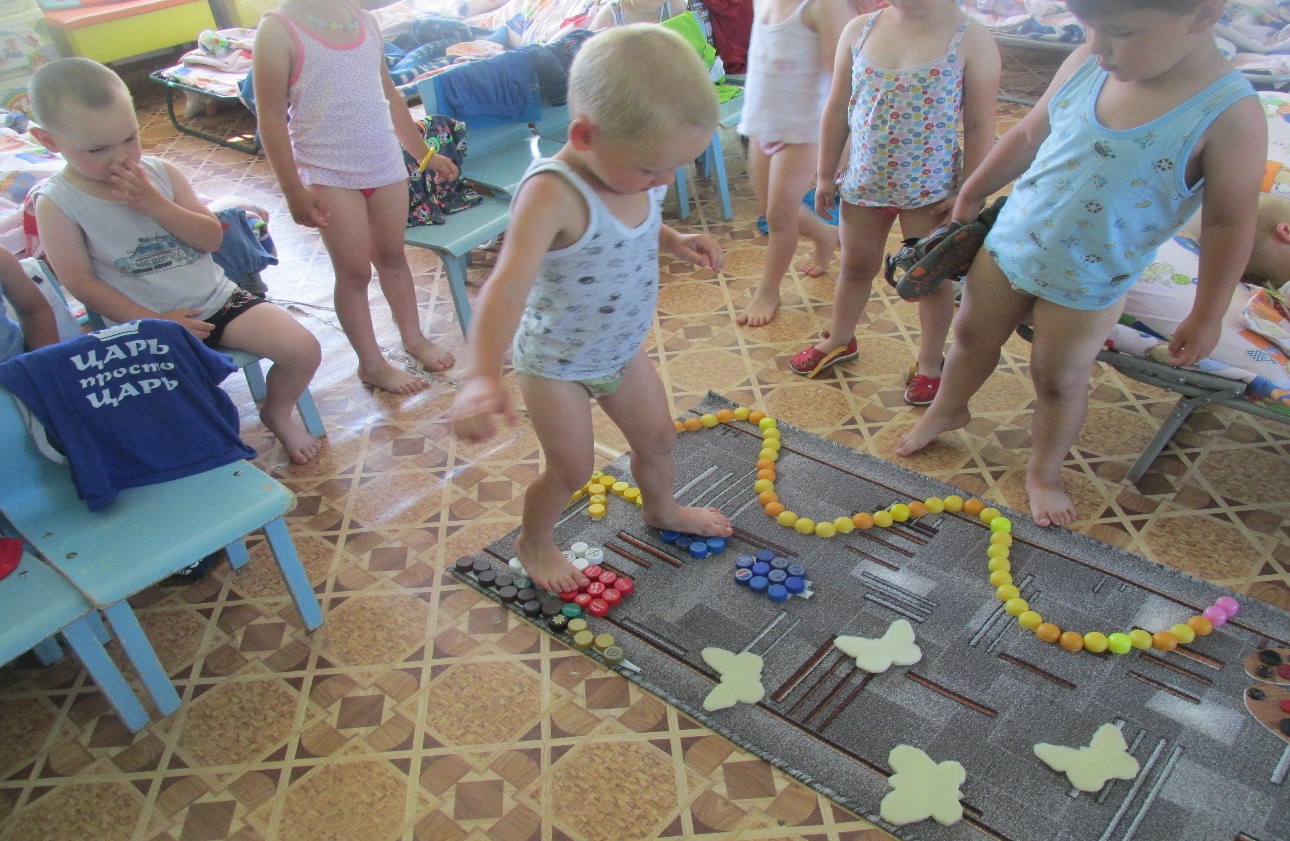 Гимнастика после сна и прохождение 
по «Тропе здоровья»
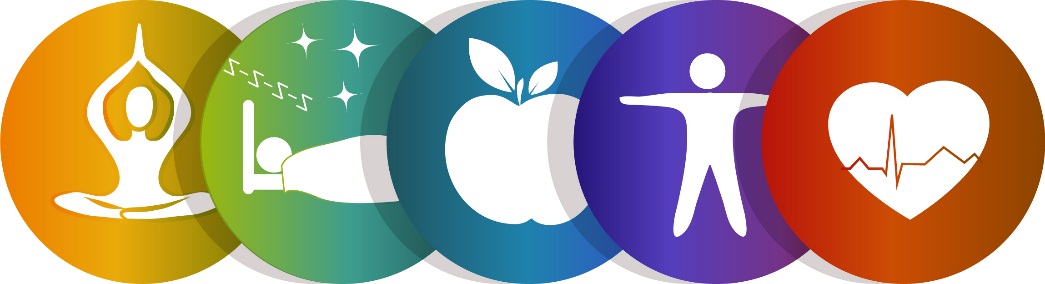 Модель двигательного режима детей 
в ДОУ
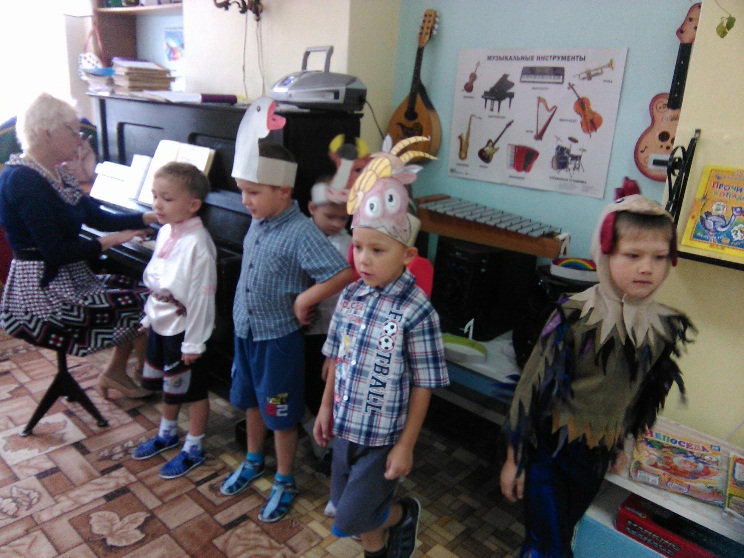 спортивные досуги и праздники
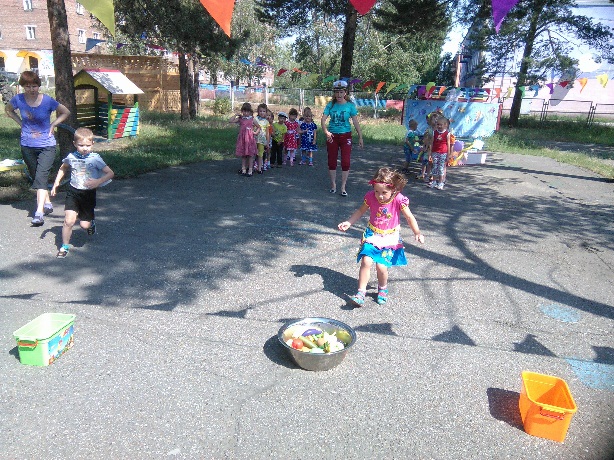 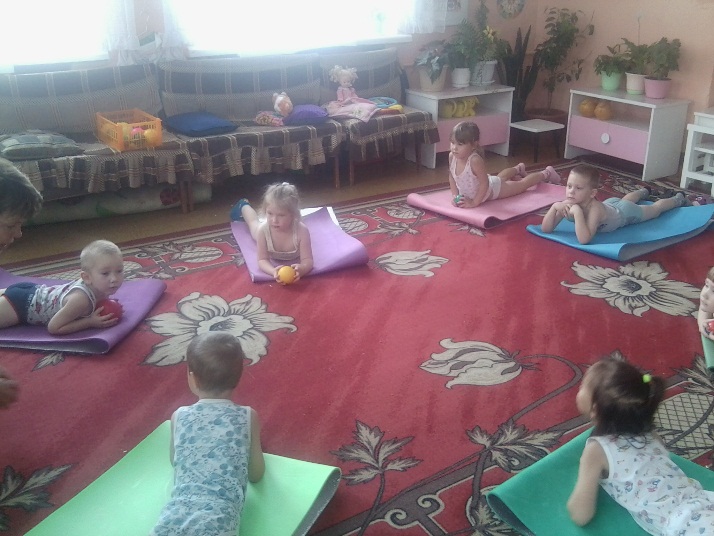 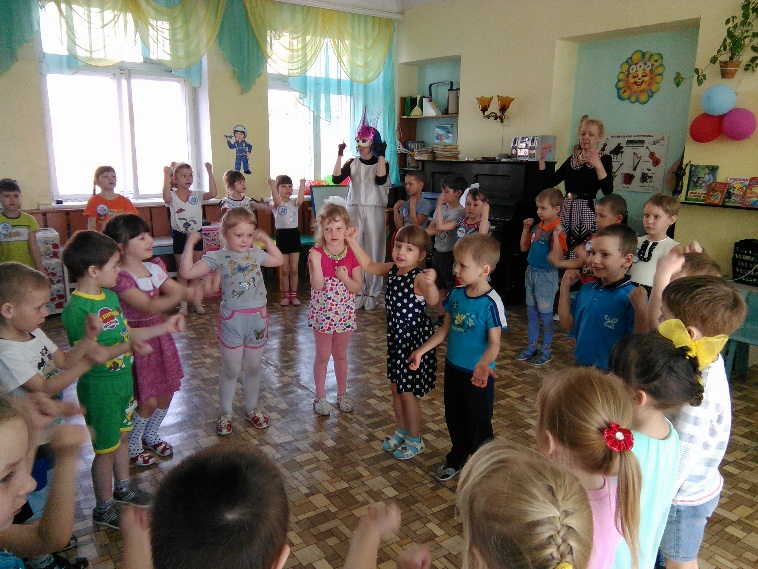 музыкальные и физкультурные занятия
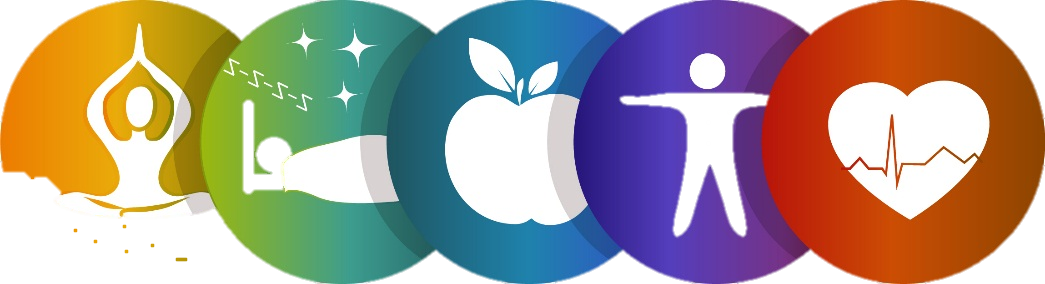 Проект 
«Спортивное оборудование из подручных средств»

Цель: Активизировать родителей. Пополнить здоровьесберегающую среду групп нестандартным оборудованием
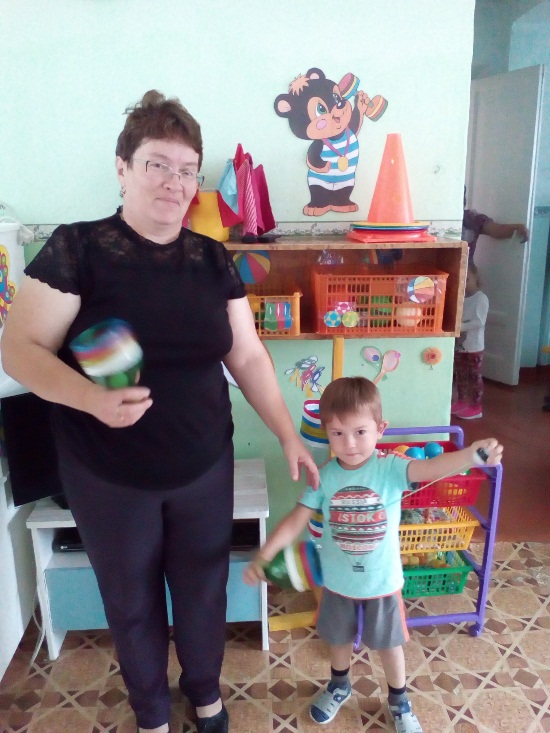 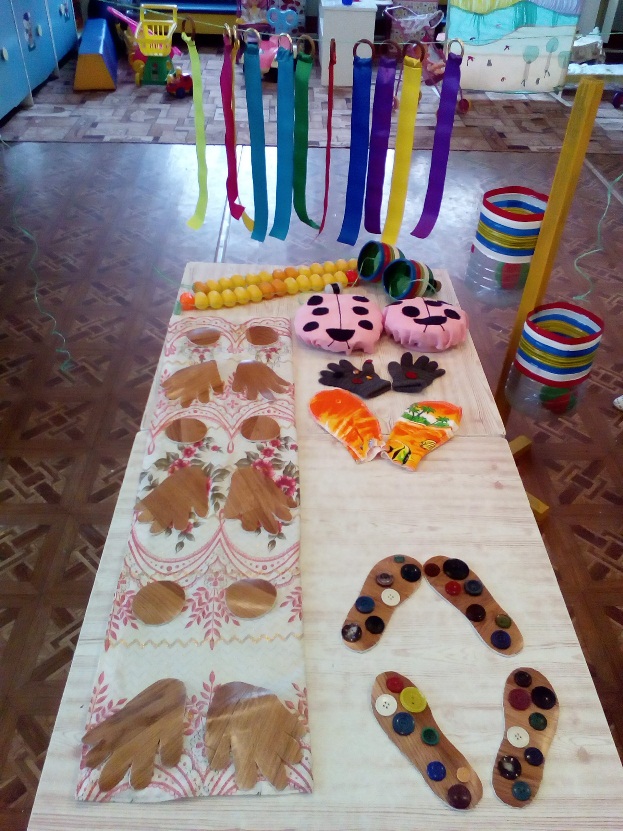 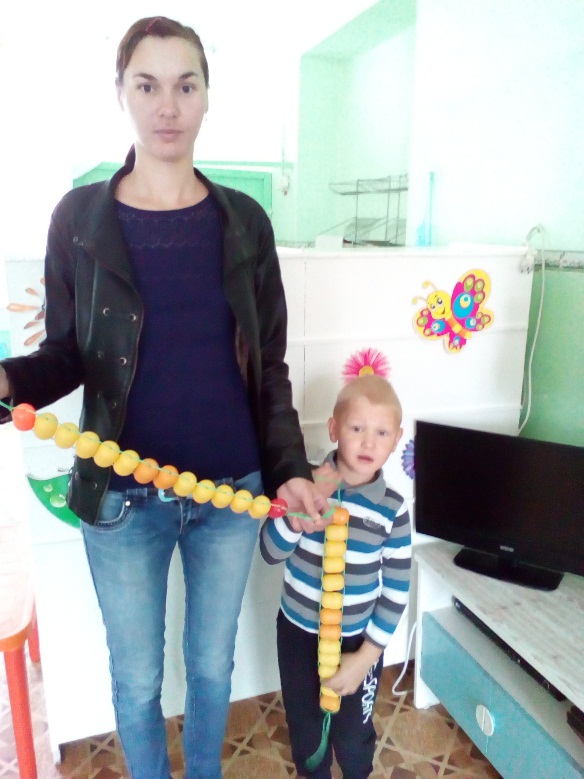 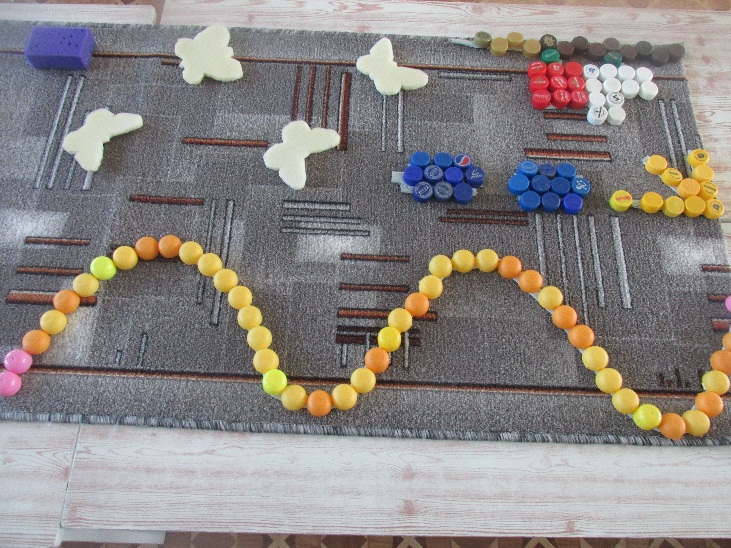 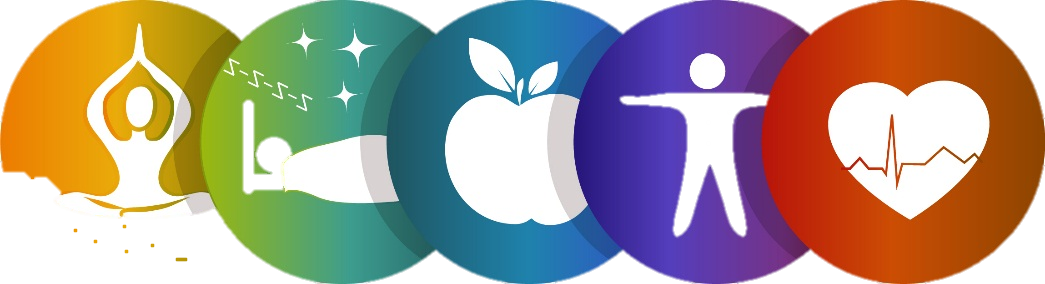 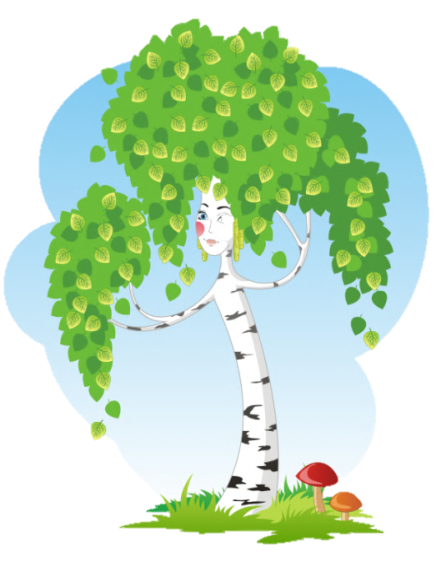 Проект 
«Мини-журнал 
«Березкины вести»»

     Цель: Повысить уровень знаний  родителей о здоровом образе жизни.
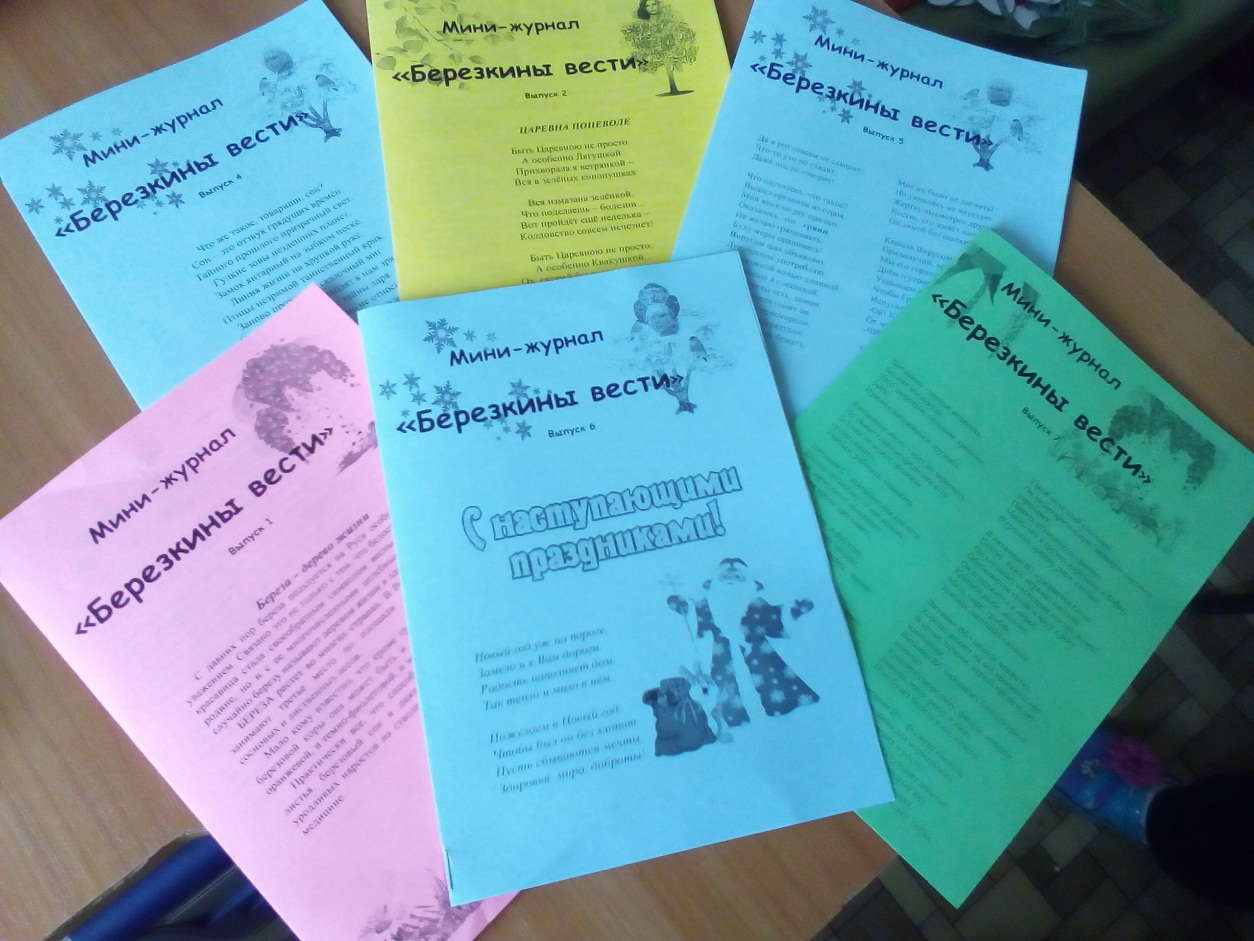 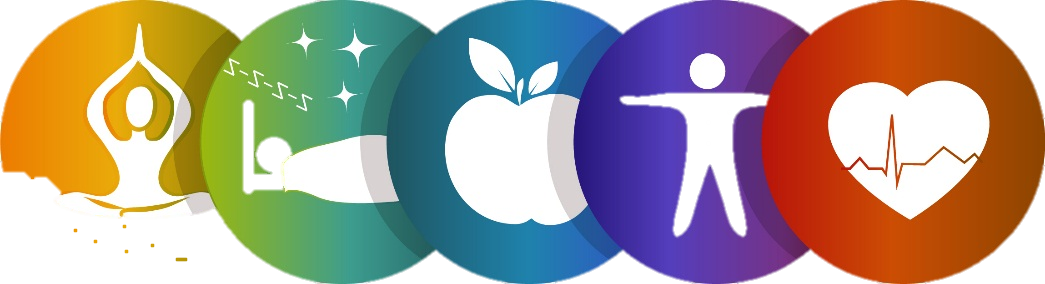 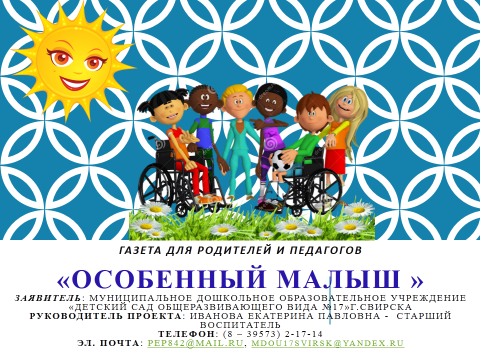 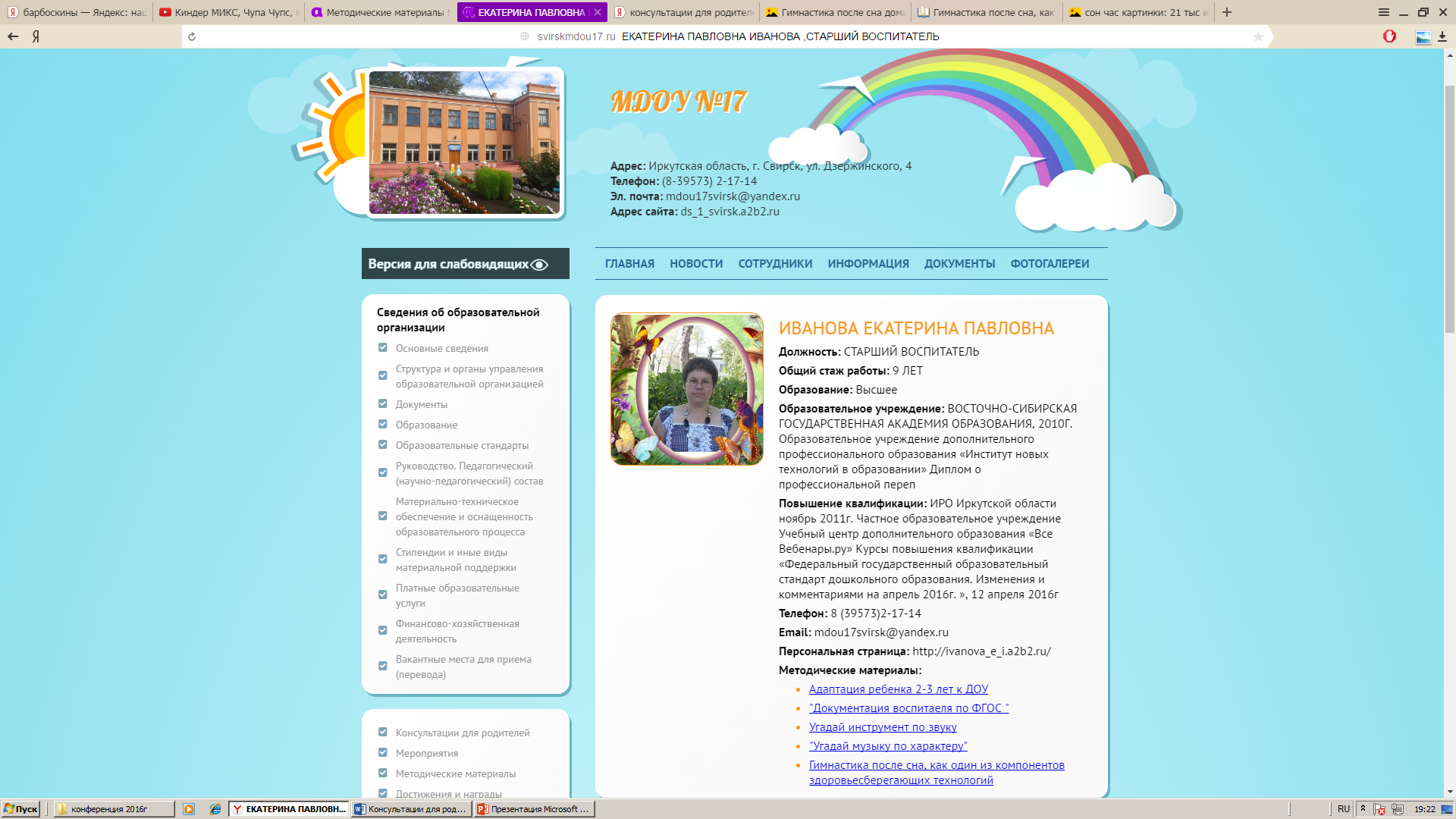 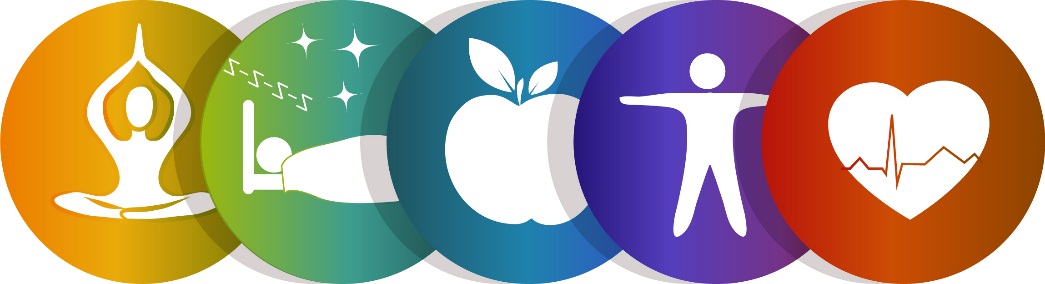 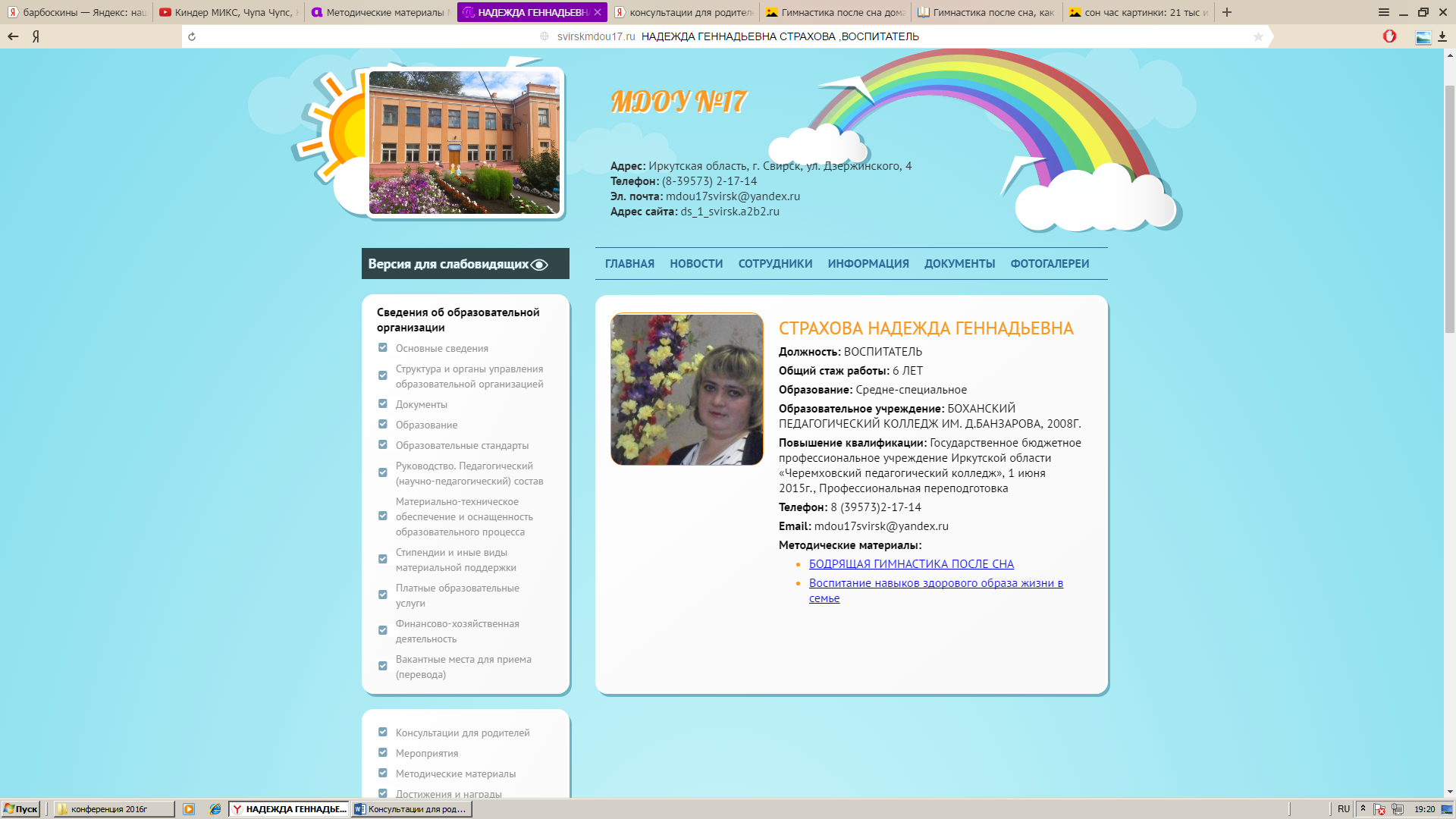 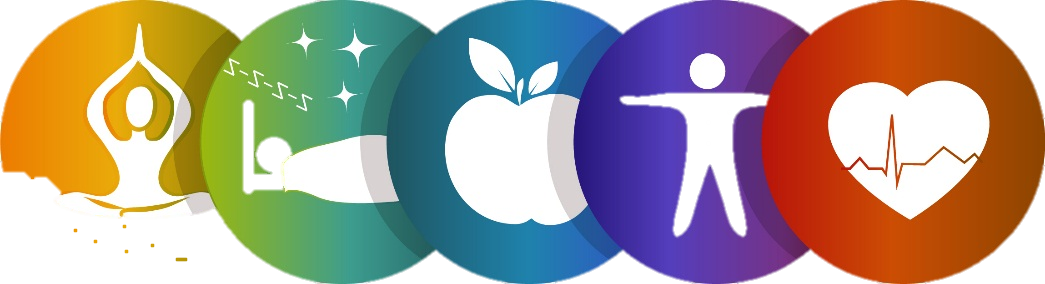 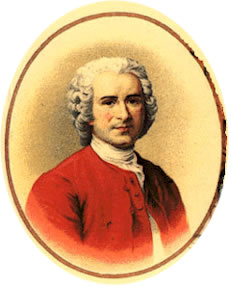 "Прежде чем сделать ребенка умным, сделай его здоровым и крепким".

Жан-Жак Руссо
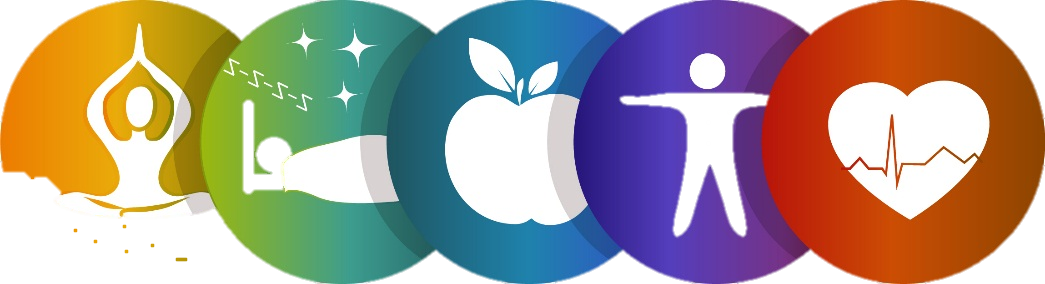 СПАСИБО ЗА ВНИМАНИЕ!
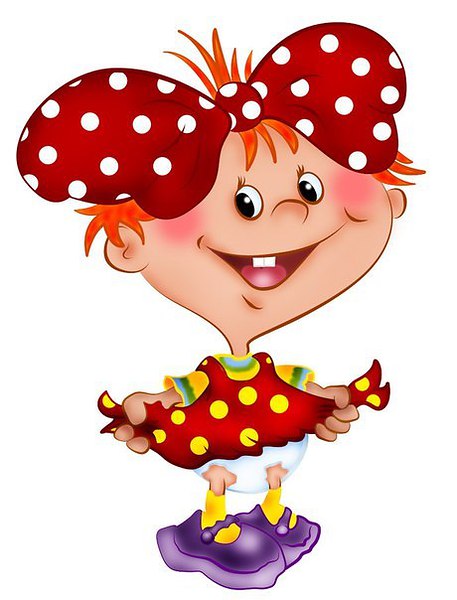